Проект:«Дорожная Азбука»
Подготовила: Галузина Светлана Владимировна,
воспитатель МБДОУ детский сад №2 г.Балаково
Участники проекта: воспитатель, дети и родители подготовительной к школе группы №3
Цели и задачи проекта решались в различных видах детской деятельности: игровой, коммуникативной, трудовой, продуктивной, музыкально-художественной, чтения
Читали художественную литературу
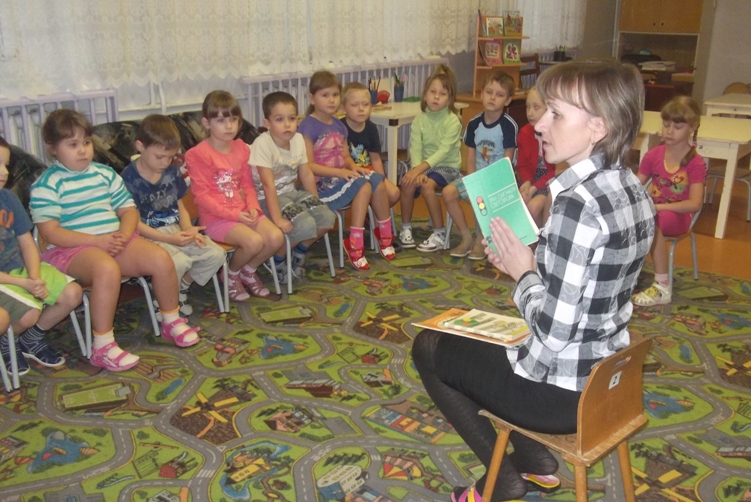 Рассматривали иллюстрации
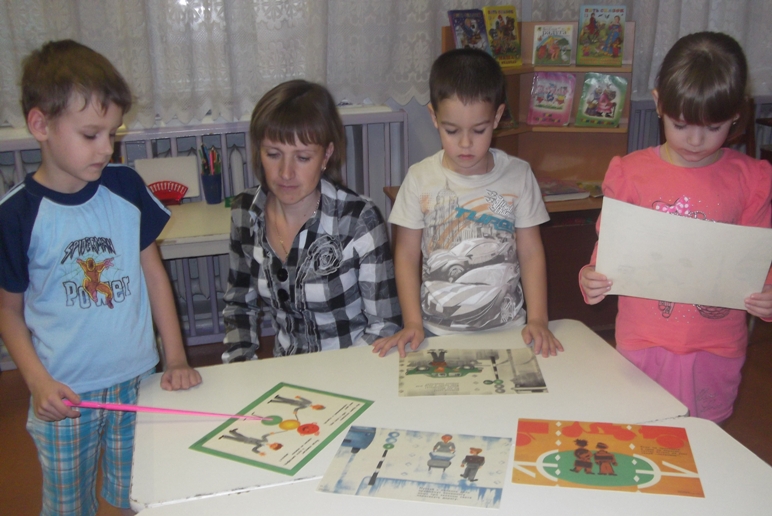 Учили дорожные знаки, загадки отгадывали
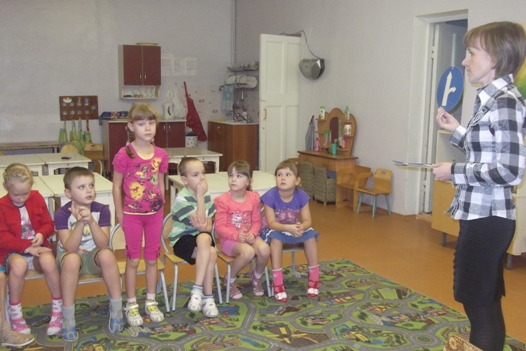 Песни пели и стихи читали
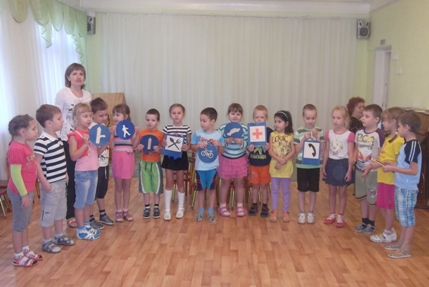 Рисовали, лепили и аппликацию создавали
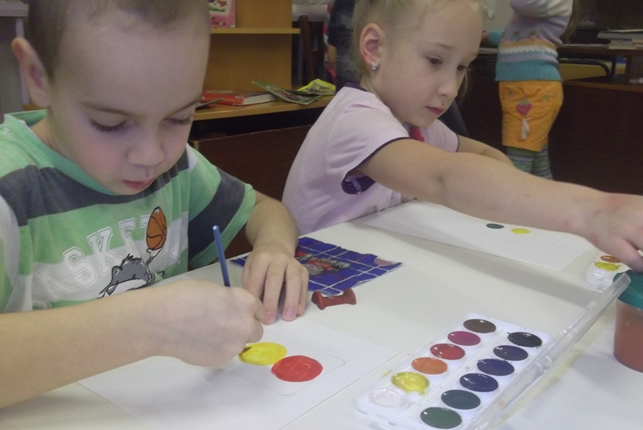 Играли в дидактические и сюжетно-ролевые игры
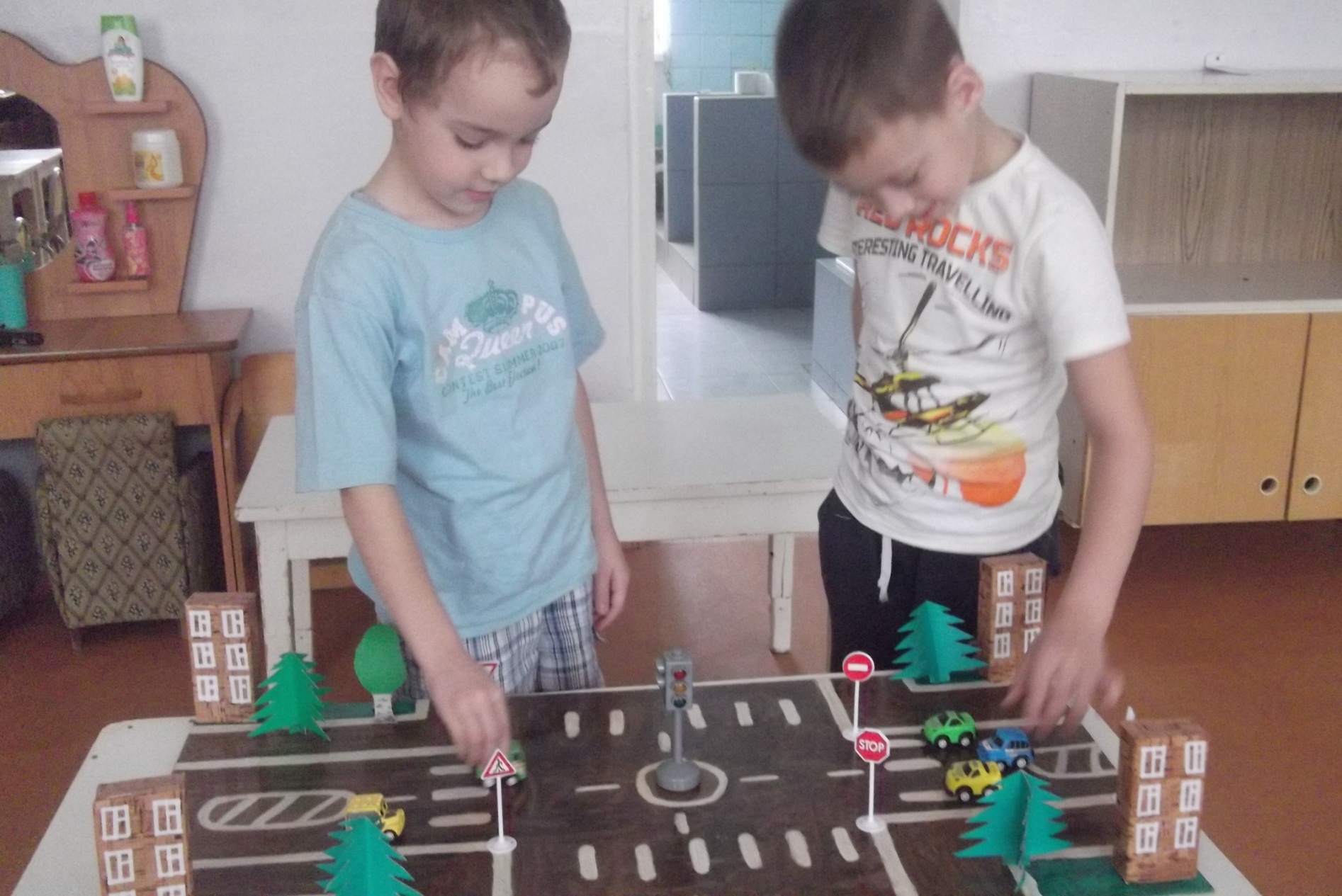 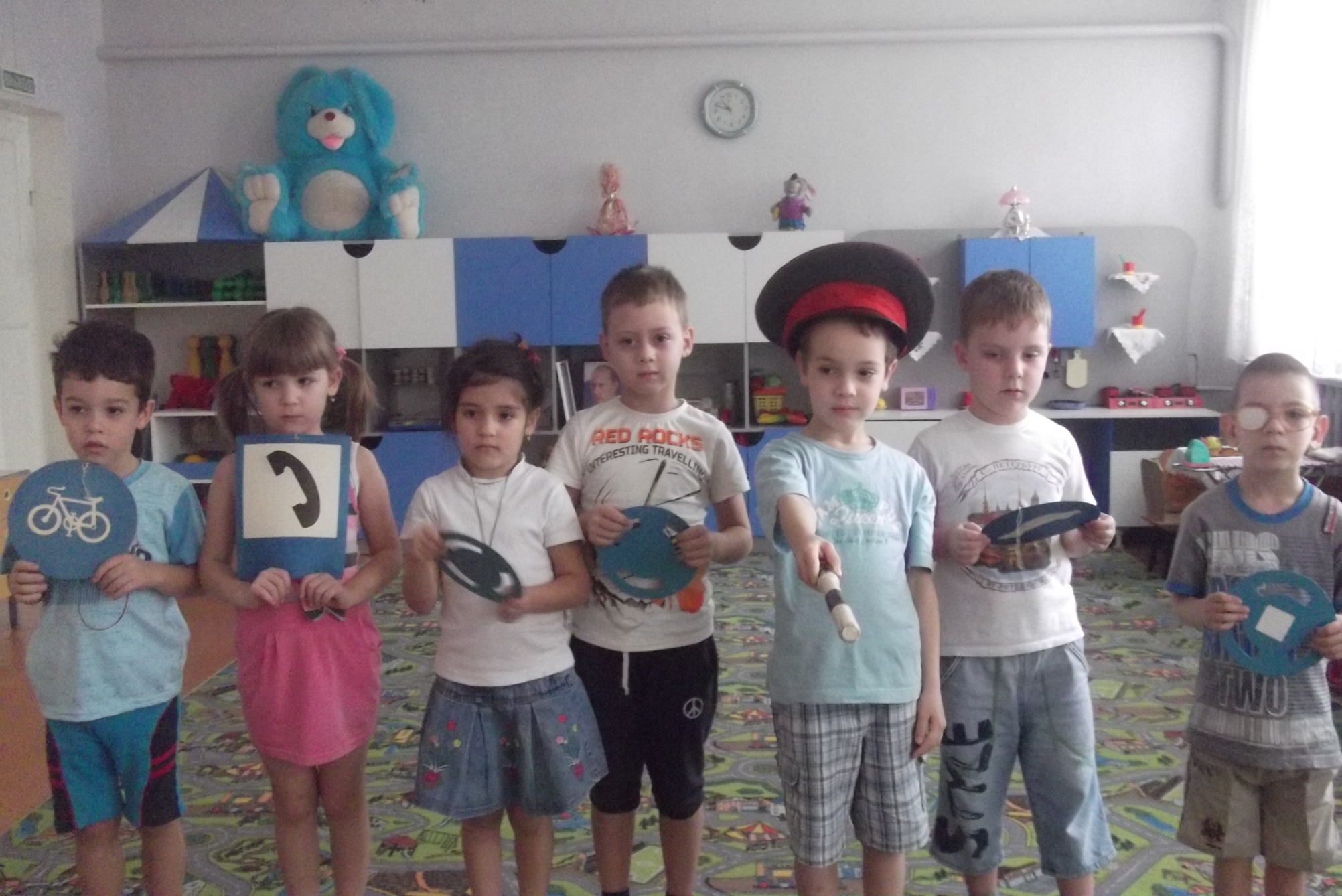 Ходили на тематические экскурсии
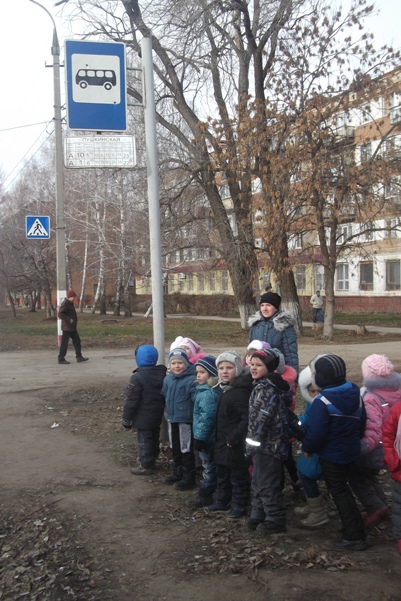 Азбуку дорожную всю мы изучили и за это медали получили
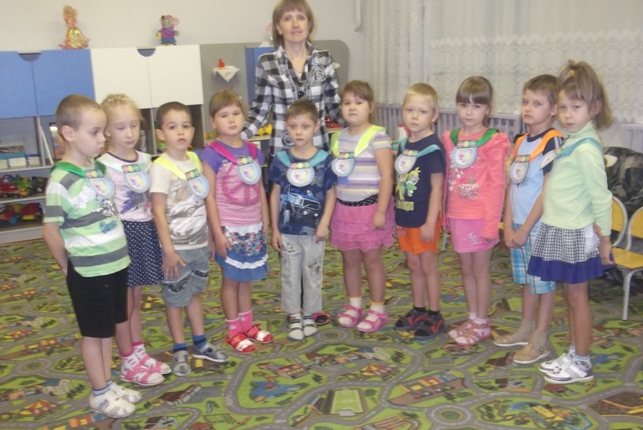